ПРОДАЈА ИМОВИНЕ У СТЕЧАЈНОМ
 ПОСТУПКУ
 ДОСАДАШЊА ИСКУСТВА И НЕДОУМИЦЕ

                                            
				                   СИНИША НЕДЕЉКОВИЋ
                                                                                                                                  ПРЕДСЕДНИК
					           ПРИВРЕДНОГ СУДА У ПОЖАРЕВАЦУ
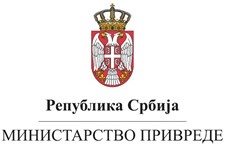 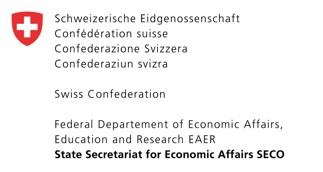 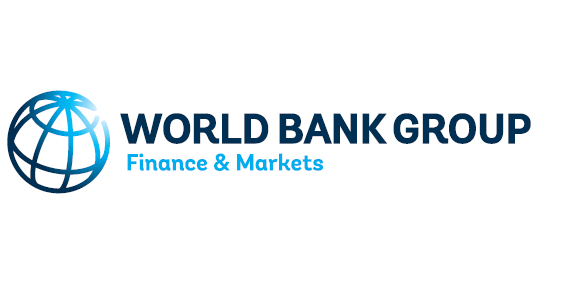 Хотел ,,Феникс“                    ПРОДАЈА ИМОВИНЕ У СТЕЧАЈНОМ ПОСТУПКУ – ДОСАДАШЊА ИСКУСТВА И НЕДОУМИЦЕ 28.02.2020.
ПОЗИТИВНО ПРАВНИ ПРОПИСИ

Закон о стечају („Службени Гласник РС“, број 104/2009, 99/2011 – др. Закон, 71/2012 – УС, 83/2014, 113/2017, 44/2018, 95/2018);

Правилник о утврђивању националних стандарда за управљање стечајном масом  („Службени гласник РС“, број 62/2018) – Национални стандард број 5

Закон о проценитељима вредности непокретности („Службени гласник РС“, бр. 108/16 и 113/17- др. закон).
Уновчењу имовине се приступа након што наступи правноснажност решења о банкротству. 

Под банкротством се подразумева намирење поверилаца из вредности целокупне имовине стечајног дужника, односно стечајног дужника као правног лица.

Уновчење стечајне масе представља скуп правних и фактичких радњи којима се имовина стечајног дужника претвара у новац. Оно је назаобилазна фаза поступка банкротства.
Три циља у вези са уновчењем стечајне масе:

1. продаја имовине по најповољнијим условима – остваривање највеће могуће вредности имовине стечајног дужника;
2. продаја имовине у најкраћем могућем року;
3. продаја имовине уз што мање трошкова;
Стечајни судија доноси решење о банкротству (члан 131.Закона о стечају) ако: 

на првом поверилачком рочишту ако за то гласа одговарајући број стечајних поверилаца (стечајни повериоци за чија потраживања се учини вероватним да износе више од 50% укупних потраживања стечајних поверилаца), у складу са чланом 36. став 4. овог закона;
ниједан план реорганизације није поднет у прописаном року (90 дана од дана отварања стечајног поступка – члан 162.Закона);
ниједан план реорганизације није усвојен на рочишту за разматрање плана реорганизације.
Пре него што започне са конкретном продајом, стечајни управник има четри претходна задатка:

1. да припреми стратегију продаје, у смислу поделе и груписања имовине стечајног дужника;
2. да процени вредност предмета продаје;
3. припреми продајну документацију са свим релевантим подацима о предмету продаје;
4. одреди најповољнији начина уновчења имовине стечајног дужника;
Закон о стечају прописује следеће начине уновчења (члан 132. Закона): 

продаја целокупне имовине стечајног дужника;
продаја имовинске целине;
продаја појединачне имовине стечајног дужника;
продаја стечајног дужника као правног лица.
У случају предлагања продаје целокупне имовине или имовинске целине стечајног дужника или у случају продаје стечајног дужника као правног лица, стечајни управник је дужан да прибави процену целисходности таквог начина уновчења у односу на продају појединачне имовине, коју израђује овлашћено стручно лице (проценитељ). 
Проценом  са утврђује одговарајући део купопродајне цене на којем разлучни, односно заложни поверилац има право приоритетног намирења.
Право приговора на процену целисходности имају Одбор поверилаца, разлучни поверилац и заложни поверилац у року од 15 дана од дана пријема процене, а одлуку по приговору доноси стечајни судија у форми  закључка који садржи: 

утврђење целисходности предложеног начина продаје;
део купопродајне цене из које се намирују разлучни, односно заложни повериоци; 

Увек се одређује део купопродајне цене из које се намирује разлучни поверилац, односно заложни поверилац.
Правило је да се продаје појединачна имовина.
МЕТОД ПРОДАЈЕ

Продаја имовине стечајног дужника, односно правног лица, врши се:

Јавним надметањем
Јавним прикупљањем понуда 
Непосредном погодбом
У случају продаје јавним надметањем или јавним прикупљањем понуда, стечајни управник је дужан да огласи продају у два високотиражна дневна листа која се дистрибуирају на целој територији Републике Србије и на интернет страници овлашћене организације 30 дана пре дана продаје; 

Изузетно, ако су трошкови оглашавања несразмерно високи у односу на вредност предмета продаје стечајни управник, уз сагласност одбора поверилаца, може огласити продају на начин другачији од напред наведеног начина.
То подразумева други начин објављивања огласа али не и другу садржину огласа.
Јавна продаја је начин закључења уговора о продаји код кога стечајни управник јавно оглашава продају одређене имовине која припада стечајној маси и позива сва заинтересована лица да учине понуду, усменим или писаним путем, у складу са претходно прописаним условима, уз обавезивање да ће бити прихваћена најповољнија понуда.

Основне карактеристике оваквог начина продаје имовине стечајног дужника су: јавност, усменост или писменост, условна слобода избора, без резерве (обавеза закључења уговора са најповољнијим понудиоцем), у виђеном стању;
Продаја непосредном погодбом је начин продаје имовине стечајног дужника који се спроводи по добијеној сагласности одбора поверилаца, тако што стечајни управник директно обавештава једног или више потенцијалних купаца о  предмету и условима продаје и по обављеним преговорима закључује уговор о продаји.
Основне карактеристике непосредне погодбе су: изузетност, нејавност, једноставност, брзина, ниски трошкови, обавезна сагласност одбора поверилаца и флексибилност.

Стечајни управник је дужан да пре продаје имовине непосредном погодбом пошаље обавештење стечајном судији, одбору поверилаца, повериоцима који имају потраживање обезбеђно имовином и свим лицима која су исказала интересовање за ту имовину. 
Постоји потпуна слобода у погледу формирања цене.
Продаја непосредном погодбом може се извршити искључиво ако је такав начин продаје претходно одобрен од стране одбора поверилаца и уз прибављање претходне сагласности разлучног, односно заложног повериоца, ако:

је имовина која се продаје непосредном погодбом предмет разлучног, односно заложног права;
предложена купопродајна цена, односно њен део у односу на који постоји право првенственог намирења тог повериоца, не покрива износ његовог обезбеђеног потраживања; 
претходно није покушана продаја јавним надметањем или јавним прикупљањем понуда;
ПОСТУПАК ПРОДАЈЕ 

Стечајни управник је дужан да стечајном судији, одбору поверилаца, разлучним, односно заложним повериоцима који имају обезбеђено потраживање на имовини која се продаје и свим оним лицима која су исказала интерес за ту имовину, без обзира по ком основу, достави обавештење о намери, плану продаје, начину уновчења, методу продаје и роковима продаје, најкасније 15 дана пре дана објављивања огласа о продаји односно 15 дана пре дана одржавања продаје непосредном погодбом.
Обавештење о намери, плану продаје, начину уновчења, методу продаје и роковима продаје стечајни управник дужан је да достави и овлашћеној организацији у року од 15 дана пре дана објављивања огласа о продаји односно 15 дана пре дана одржавања продаје непосредном погодбом.
Ако се продаја врши јавним надметањем, обавештење стечајног управника мора да садржи: 

место и адресу на којој се налази имовина која се продаје;
детаљан опис имовине са подацима о намени имовине;
почетну цену и услове под којима ће се извршити јавно надметање.
У случају продаје јавним прикупљањем понуда, обавештење мора да садржи: 

место и адресу на којој се имовина налази;
детаљан опис имовине и њене функције;
процену вредности имовине;
процедуру за избор понуда.
У случају продаје непосредном погодбом, обавештење мора да садржи: 

место и адресу на којој се имовина налази;
детаљан опис имовине и њене функције;
процену вредности имовине;
податке о купцу који се предлаже; 
све услове продаје која се предлаже, укључивши и цену и начин плаћања.
Када је имовина која је обухваћена продајом предмет обезбеђења потраживања једног или више разлучних и заложних поверилаца, разлучни и заложни поверилац може у року од пет дана од дана пријема обавештења о предложеној продаји да поднесе примедбу на предложену продају, укључујући и предлог повољнијег начина уновчења, односно метода продаје имовине.  

О примедбама одлучује стечајни судија закључком у року од 8 дана, а продаја се не може спровести пре одлуке суда.
Одбор поверилаца, повериоци и друга заинтересована лица, осим разлучног, односно обезбеђеног повериоца из става 7. члана 133. Закона, могу у року од пет дана од дана пријема обавештења о предложеној продаји поднети примедбу на предложену продају из разлога непоштовања одредаба овог закона или националних стандарда о управљању стечајном масом у припреми или спровођењу продаје.
О тим примедбама одлучује стечајни судија закључком у року од 8 дана од дана пријема а продаја се не може спровести пре доношења одлуке суда.

Приговор на предложену продају је најзначајније превентивно правно средство које се може користити у циљу заштите интереса поверилаца у вези са уновчењем имовине стечајног дужника;
После извршене продаје стечајни управник је дужан да о извршеној продаји, условима и цени обавести стечајног судију и одбор поверилаца, као и разлучног, односно заложног повериоца који има разлучно, односно заложно право на имовини која је обухваћена продајом, у року од десет дана од дана извршене продаје.

Средства остварена продајом имовине на којој нису постојала оптерећења улазе у стечајну масу, а њихова деоба врши се у складу са поступком деобе прописаним Законом о стечају.
Ако је имовина била предмет обезбеђења потраживања једног или више разлучних и заложних поверилаца из остварене цене првенствено се намирују трошкови продаје и други неопходни трошкови (трошкови процене имовине, трошкови оглашавања, законске обавезе и слично), који укључују и награду стечајног управника, а из преосталог износа исплаћују се разлучни повериоци чије је потраживање било обезбеђено продатом имовином и заложни у складу са њиховим правом приоритета.
Намирење разлучних и заложних поверилаца мора бити извршено у року од пет дана од дана када је стечајни управник примио средства по основу продаје имовине, односно наплате потраживања. 

Ако после намирења разлучних и заложних поверилаца преостану средства, целокупан преостали износ улази у стечајну масу и дели се стечајним повериоцима у складу са одредбама овог закона које се односе на деобу.
Стечајни судија доноси решење 

Којим констатује да је продаја извршена;

Налаже одговарајућем регистру упис права својине;

Налаже одговарајућем регистру брисање терета насталих пре извршене продаје, односно упис других права стечених продајом.
Решење стечајног судије заједно са доказом о уплати цене је основ за стицање и упис права својине купца, без обзира на раније уписе и без терета, као и без икаквих обавеза насталих пре извршене продаје, укључујући и пореске обавезе и обавезе према привредним субјектима пружаоцима услуга од општег интереса које се односе на купљену имовину.

Решење се објављује на огласној и електронској табли суда и доставља разлучном, односно заложном повериоцу који има разлучно, односно заложно право на имовини која је обухваћена продајом и на њега жалбу могу поднети сва заинтересована лица.
Решење стечајног судије је правни основ за пренос права својине.
У стечају купци стичу имовину ослобођену свих терета и то представља атрактивни начин стицања имовине.
Обавезе настале пре извршене продаје у вези са предметном имовином остају обавезе стечајног дужника а на купца се имовина преноси без терета. 
Куповина имовине неоптерећене обавезама представља оригинални начин стицања права својине јер стицалац своје право не извлачи из права претходника.
Драгоцени метали, минерали, хартије од вредности и друге ствари које имају берзанску односно тржишну цену, продају се по тој цени на одговарајућој берзи или тржишту.
 
Ако драгоцени метали, минерали, хартије од вредности и друге сличне ствари које се уобичајено продају на берзи или имају тржишну цену, у време продаје немају берзанску односно тржишну цену, продају се непосредном погодбом уз сагласност одбора поверилаца.
ПРОДАЈА КВАРЉИВЕ РОБЕ

Стечајни управник ће изложити продаји ствари подложне лаком кварењу, уз обавештавање стечајног судије о намераваној продаји.
Уколико стечајни судија у року од 24 сата од пријема обавештења не обавести стечајног управника о доношењу закључка о уновчењу кварљиве робе, стечајни управник може приступити продаји.
Стечајни управник није дужан да спроведе поступак продаје из члана 133. Закона о стечају.
Обавеза нуђења на продају 
члан 133а 
Стечајни управник је дужан да сваки део имовине који је предмет разлучног, односно заложног права понуди на продају у року од шест месеци од правноснажности решења о банкротству.

Стечајни судија може решењем, на образложени предлог стечајног управника, рок из става 1. овог члана продужити једном за највише шест месеци, ако за одлагање продаје постоје нарочито оправдани разлози.
У случају укидања мере забране извршења и намирења у складу са чланом 93а-93в Закона о стечају долази до застоја рока из става 1. овог члана за време током којег стечајни управник нема право да врши продају предметне имовине.

Ако је имовина из става 1. овог члана предмет поднетог захтева за враћање имовине у складу са законом којим се уређује враћање имовине и обештећење, рок из става 1. овог члана почиње да тече правноснажним окончањем поступка за враћање имовине и обештећење.
Стечајни судија може решењем овај рок продужити уз одређена ограничења прописана законом:

1. продужење се може одобрити само на образложен предлог стечајног управника;
2.  дозвољено је само једно продужење рока;
3. рок за који се продужава право на продају може износити највише шест месеци;
4. неопходно је да за одлагање продаје постоји нарочито оправдан интерес;
Право приоритета разлучног, односно заложног повериоца 

У случају када је предмет продаје стечајни дужник као правно лице, целокупна имовина стечајног дужника или имовинска целина, разлучни и заложни повериоци који су имали заложно, односно разлучно право на било ком делу имовине који је обухваћен таквом продајом имају право приоритета у деоби оног дела средстава остварених продајом, према рангу приоритета који су стекли у складу са законом, а сразмерно процењеном учешћу процењене вредности имовине која је предмет заложног, односно разлучног права у укупној процењеној вредности предмета продаје, у складу са проценом из члана 132. став 2. овог закона, односно у складу са закључком суда из члана 132. став 3. овог закона.
Полагање цене од стране разлучног или 
заложног повериоца 


Ако је купац имовине разлучни поверилац који има право приоритетног намирења из средстава остварених продајом, тај купац има право да своје обезбеђено потраживање пребије са износом купопродајне цене, и то на следећи начин:
у случају да његово обезбеђено потраживање премашује износ купопродајне цене, односно њеног дела из којег има право приоритетног намирења, дужан је на име цене положити износ трошкова продаје и других неопходних трошкова из члана 133. став 12. овог закона, увећан за евентуално преостали део купопродајне цене из којег нема право приоритетног намирења;

у случају да његово обезбеђено потраживање не достиже износ купопродајне цене, односно њеног дела из којег има право приоритетног намирења, дужан је на име цене положити износ трошкова продаје и других неопходних трошкова из члана 133. став 12. овог закона, увећан за разлику између његовог обезбеђеног потраживања и пуног износа купопродајне цене.
Сагласност одбора поверилаца и разлучног, односно заложног повериоца 

У случају продаје стечајног дужника као правног лица, целокупне имовине стечајног дужника или имовинске целине:
 
ако је понуђена цена мања од 50% процењене вредности предмета продаје, стечајни управник дужан је да такву понуду без одлагања достави одбору поверилаца, а продаја се може спровести ако је одобри одбор поверилаца;
2) ако би у смислу процене из члана 132. став 2. овог закона   део средстава остварених продајом који се односи на имовину која је под разлучним, односно заложним правом био мањи од 50% процењене вредности те имовине, стечајни управник је дужан да такву понуду без одлагања достави сваком разлучном и заложном повериоцу који има разлучно, односно заложно право на тој имовини, а продаја се може спровести ако је одобри разлучни, односно заложни поверилац који, сходном применом члана 35. став 3. овог закона, учини вероватним да се његово обезбеђено потраживање може намирити делом или у целости из имовине која је под разлучним, односно заложним правом ако би се она продавала појединачно.
Разлучни, односно заложни поверилац који се предложеном продајом стечајног дужника као правног лица, целокупне имовине стечајног дужника или имовинске целине намирује у целости нема право из става 1. тачка 2) овог члана.
 
У случају да одобрења из става 1. овог члана буду дата, стечајни управник дужан је да прихвати такву понуду и спроведе продају.
Право прече куповине разлучног, односно заложног повериоца у случају продаје непосредном погодбом 

Када је имовина која је предмет продаје непосредном погодбом предмет разлучног, односно заложног права, разлучни, односно заложни поверилац може, у року од пет дана од дана пријема обавештења из члана 133. став 6. овог закона, да обавести суд и стечајног управника да прихвата да купи предмет продаје под истим (или за стечајног дужника повољнијим) условима из обавештења (право прече куповине), при чему је дужан и да наведе да ли ће се користити правом из члана 136б овог закона (да ли ће извшити пребој свог потраживања са купопродајном ценом).
Право прече куповине из става 1. овог члана разлучни, односно заложни поверилац може вршити и преко лица које је са њим повезано у смислу закона којима се уређују привредна друштва, уз достављање доказа да се ради о повезаном лицу. 

У случају да је разлучни, односно заложни поверилац уложио примедбу на предложену продају (у складу са чланом 133. став 7. овог закона), рок за вршење права прече куповине из става 1. овог члана почиње да тече од дана достављања одлуке суда по тој примедби разлучном, односно заложном повериоцу, а продаја се не може спровести пре истека тог рока.
Право прече куповине штити обезбеђеног повериоца у ситуацијама када се оптерећена имовина не продаје у поступку јавног оглашавања. 
У случају да је цена обухваћена непосредном погодбом неадекватна, обезбеђеном повериоцу стоји на располагању могућност да сам купи ту имовину, по тако одређеној цени. 
Са друге стране, коришћењем овог права ни на који начин не  може да оштети стечајну масу, јер је обезбеђени поверилац дужан да понуди најмање исте услове које је понудио купац у договору са стечајним управником.
ПРОДАЈА СТЕЧАЈНОГ ДУЖНИКА КАО 
ПРАВНОГ ЛИЦА

Продаји стечајног дужника као правног лица може се приступити уколико постоји сагласност одбора поверилаца и уз претходно обавештавање разлучних и заложних поверилаца о намери, плану продаје, начину уновчења, методу продаје и роковима продаје од стране стечајног управника.

Пре него што изложи продаји стечајног дужника као правно лице, стечајни управник је дужан да изврши процену његове вредности.
У случају да стечајни управник не усвоји предлог разлучног или заложног повериоца о повољнијем начину уновчења имовине из члана 133. став 7. овог закона, стечајни судија ће о таквом предлогу одлучити закључком у року од 5 дана,
 
нарочито узимајући у обзир процену целисходности продаје стечајног дужника као правног лица из члана 132. став 2. овог закона, 
као и да ли је процена вредности стечајног дужника као правног лица или имовине која је предмет разлучног права извршена у складу са националним стандардима за управљање стечајном масом ,
и да ли се таквом продајом постиже очигледно неповољније намирење разлучног и заложног повериоца у односу на одвојену продају те имовине.
У случају усвајања предлога разлучног или заложног повериоца стечајни судија закључком може наложити стечајном управнику предузимање једне или више од следећих мера:
    1) одлагање продаје;
    2) вршење нове процене целисходности из члана 132. став 2. овог закона или процене вредности стечајног дужника као правног лица, односно имовине која је предмет разлучног и заложног права;
     3) издвајање имовине на којој постоји разлучно и заложнo право из имовине стечајног дужника који се продаје као правно лице и њену одвојену продају;
     4) друге мере у циљу адекватне заштите интереса разлучног и заложног повериоца.
После продаје стечајног дужника као правног лица, стечајни поступак се у односу на стечајног дужника обуставља.

Уговор о продаји стечајног дужника као правног лица мора садржати одредбу да имовина стечајног дужника која није била предмет процене из члана 135. став 2. овог закона улази у стечајну масу.

Новац добијен продајом стечајног дужника, као и имовина стечајног дужника из става 2. овог члана, улази у стечајну масу у односу на коју се стечајни поступак наставља.

Стечајна маса региструје се у регистру стечајних маса који води орган надлежан за вођење регистра привредних субјеката и заступа је стечајни управник.
За потраживања према стечајном дужнику која су настала до обуставе стечајног поступка ни стечајни дужник ни његов купац не одговарају повериоцима, а правна лица која су стечајном дужнику пружала услуге од општег интереса не могу обуставити вршење тих услуга по основу неплаћених рачуна насталих пре отварања стечајног поступка.

У регистру привредних субјеката и другим одговарајућим регистрима региструју се промене (правне форме, оснивача, чланова и акционара и других података) на основу решења из члана 133. став 13. овог закона, у складу са законом којим се уређује регистрација привредних субјеката.
Продаји стечајног дужника као правног лица се приступа само онда када се покаже да је овакав начин продаје целисходнији у односу на класичну продају имовине. 

Разлози целисходности:
1. вредност која се може остварити продајом стечајног дужника као правног лица превазилази вредност која би се остварила продајом појединачне имовине или имовинске целине (нерешени имовинско правни односи ствари и права која припадају стечајном дужнику, ствари и права која улазе у стечајну масу не могу се продати или се  могу продати уз високе трошкове, стечајни дужник може бити носилац различитих дозвола које не могу појединачно бити у промету јер су везане за стечајног дужника, пословно име стечајног дужника може имати посебну вредност и бити препознатљиво на тржишту);
2. уновчење продајом дужника као правног лица може се окончати у релативно кратком периоду и подразумева закључење једног уговора;

     3. трошкови продаје стечајног дужника као правног лица су нижи;

     4. продаја стечајног дужника са већинским друштвеним капиталом као правног лица представља ефикасни начин својинске трансформације;

Продаја стечајног дужника као правног лица може представљати модалитет економско финансијског оздрављења стечајног дужника, кроз његово оспособљавање за наставак обављања делатности;
Хвала на пажњи!